Lundi vingt-cinq mars
Titre: Les films

Objectifs: 
 Comprendre des informations sur un film
 Préparer un paragraphe sur un film avec les informations
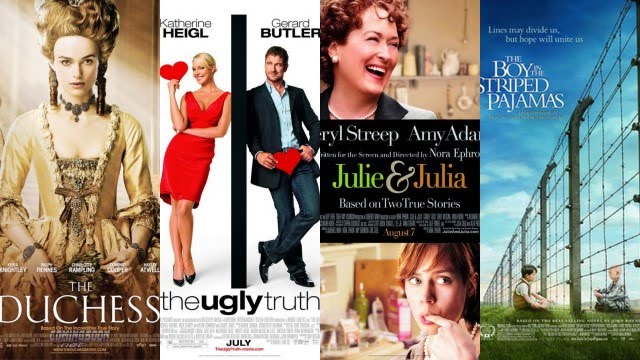 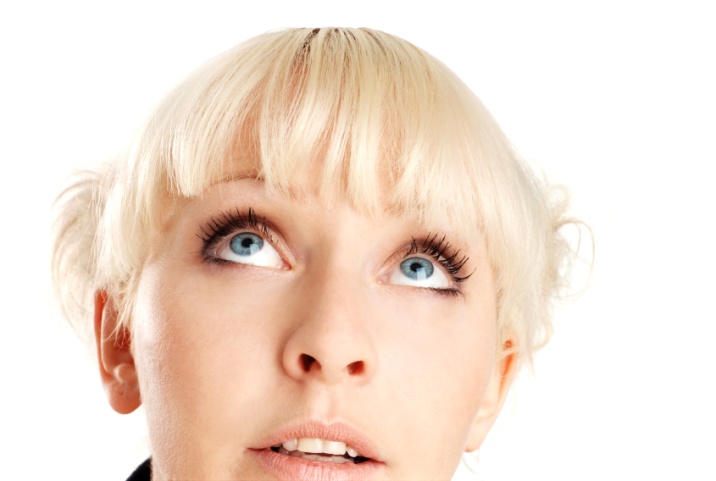 On identifie les genres de films
C’est quel(s) genre(s)?
Nul
Émouvant
Intéressant
Spectaculaire
Effrayant
Ridicule
Bizarre
Génial
Marrant
Intriguant
Difficile
Divertissant
Insupportable
Mignon
Sympa
Bouleversant
Qui est important dans un film?
Les acteurs
Les actrices
Le réalisateur
Les scénaristes
Le distributeur
Quels sont leurs rôles?
Les acteurs >>
Les actrices >>
Le réalisateur >>
Les scénaristes >>
Le distributeur >>
Allocine.fr
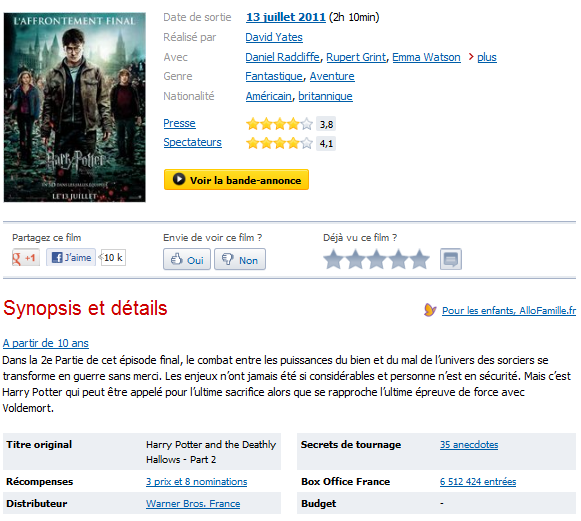 IMDb
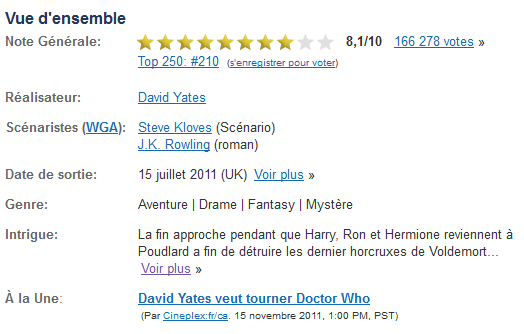 Quelles informations sont importantes?
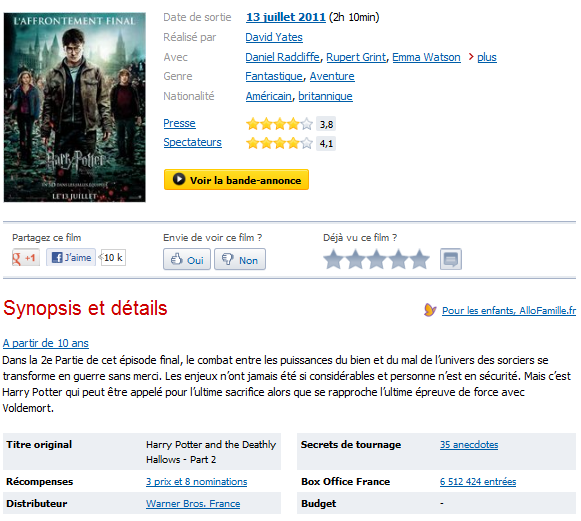 On analyse un autre film
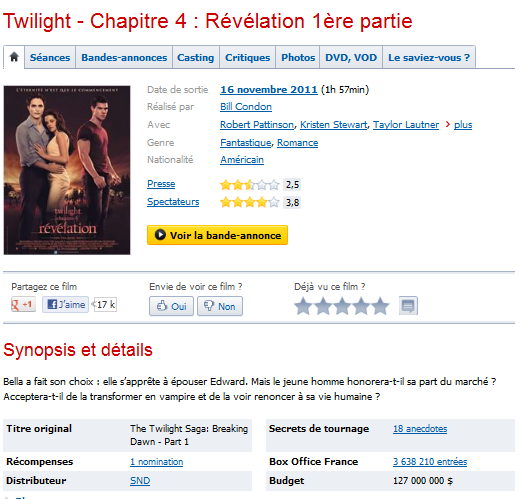 Comment écrire un paragraphe sur ce film ?
Il faut utiliser les informations d’internet.
Il faut faire des phrases.

Le titre en français ET en anglais
Qui ?
Par qui ?
Avec qui ?
Quand ?
Où ?
Quel genre ?

Confident? What could you use from the internet page?
On écrit un paragraphe pour présenter “Twilight”
Le titre en français ET en anglais
Par qui ?
Avec qui ?
Quand ?
Où ?
Quel genre ?
Ce film a été réalisé par …
Ce film est sorti en …
Le(s) genre(s) de ce film est/sont …
Ce film s’appelle … en français et … en anglais
Les acteurs et actrices principaux de ce film sont …
Ce film est … (nationalité)
Évaluation par les pairs
Échangez les cahiers.
Vérifiez si les 6 éléments sont mentionnés.
Donnez 2 commentaires: 1 positif et 1 négatif
Ajoutez 1 * s’il y a 1 information supplémentaire. Ajoutez 2 * s’il y a 2 informations supplémentaires …
Y a-t-il un génie dans la classe ?
Y a-t-il un paragraphe exceptionnel ?
Qui a plus de 3 * ?

On partage et on apprend !
Objectifs: 
 Comprendre des informations sur un film

 Préparer un paragraphe sur un film avec les informations

